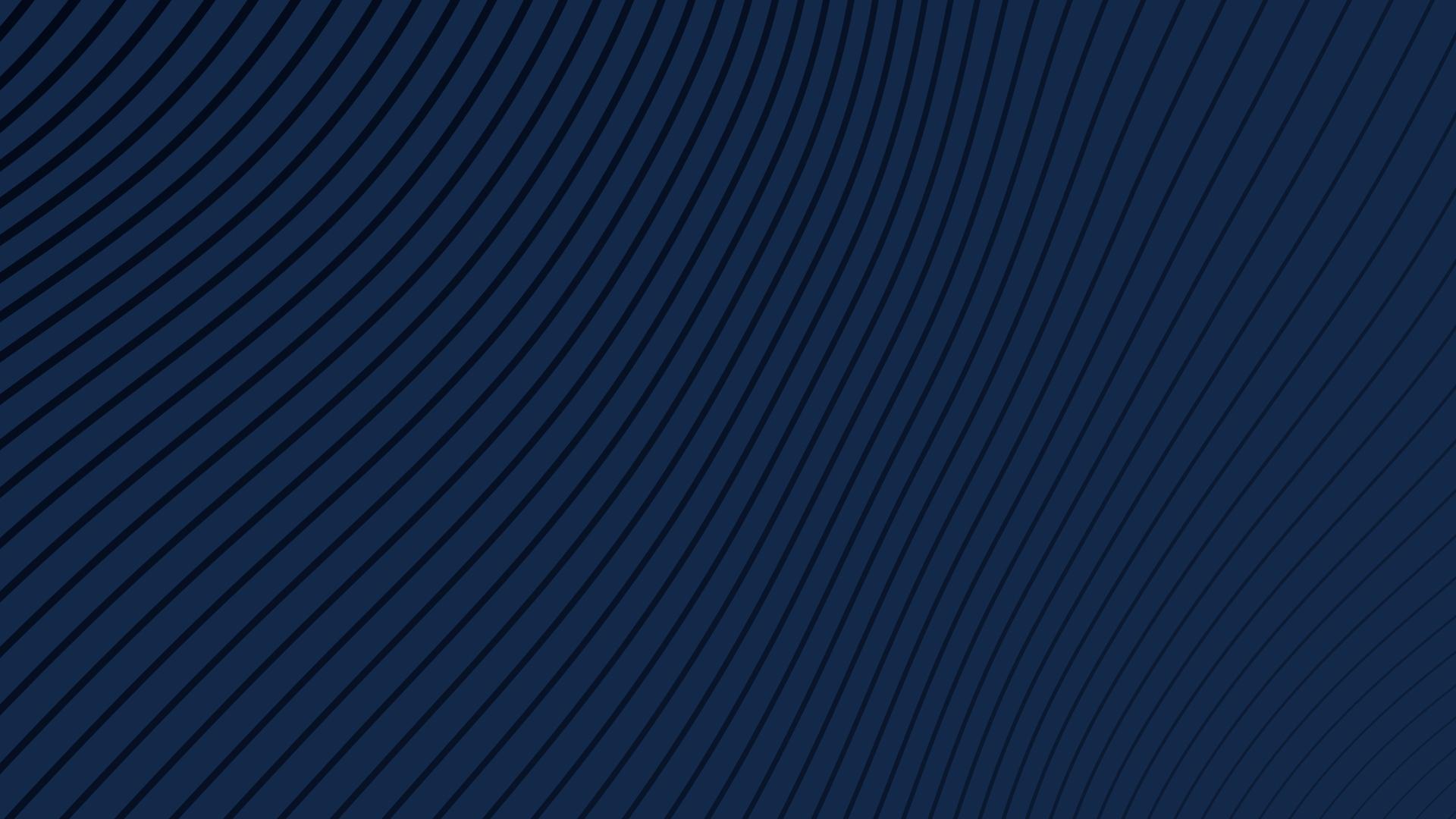 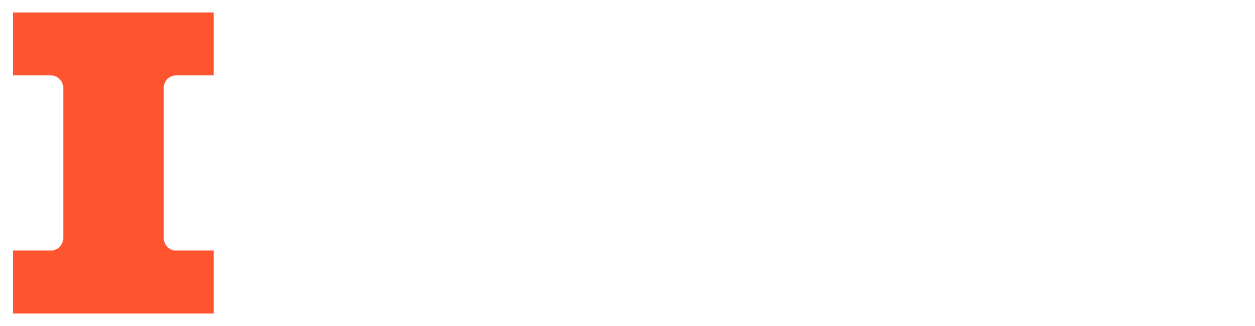 Solar Remote Monitoring of Trough Water Level
Electrical & Computer Engineering

Project # 28
Alina Ampeh, Ajay Venkatraman, Letian Zhang
11/29/2023
Objective
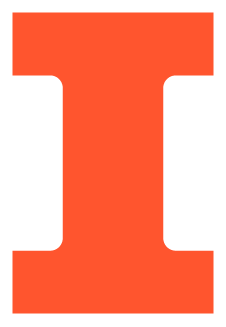 Our Problem

Filling water troughs is a routine and critical chore
600,000 small farms and cattle owners, ~2 million horse owners
Time-consuming task to be performed daily
Consequences if overlooked 
Valve solutions are unusable in freezing conditions

Our Solution

A year-round remote water monitoring system solution to automate the burdensome and repetitive task of daily manual water trough inspections.
ELECTRICAL & COMPUTER ENGINEERING
GRAINGER ENGINEERING
Goals
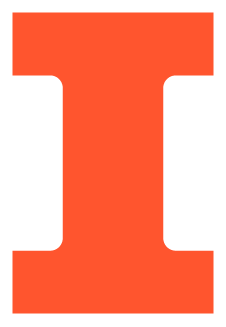 High-Level Requirements

Must allow the monitoring of 3 troughs simultaneously, <200 m away from the central base station
Must relay the trough’s status at least once per hour during light-conditions
Must display HIGH, MED, and LOW with an accuracy of +/- 4”
ELECTRICAL & COMPUTER ENGINEERING
GRAINGER ENGINEERING
Block Diagram
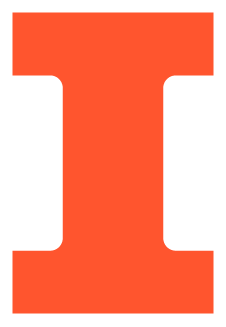 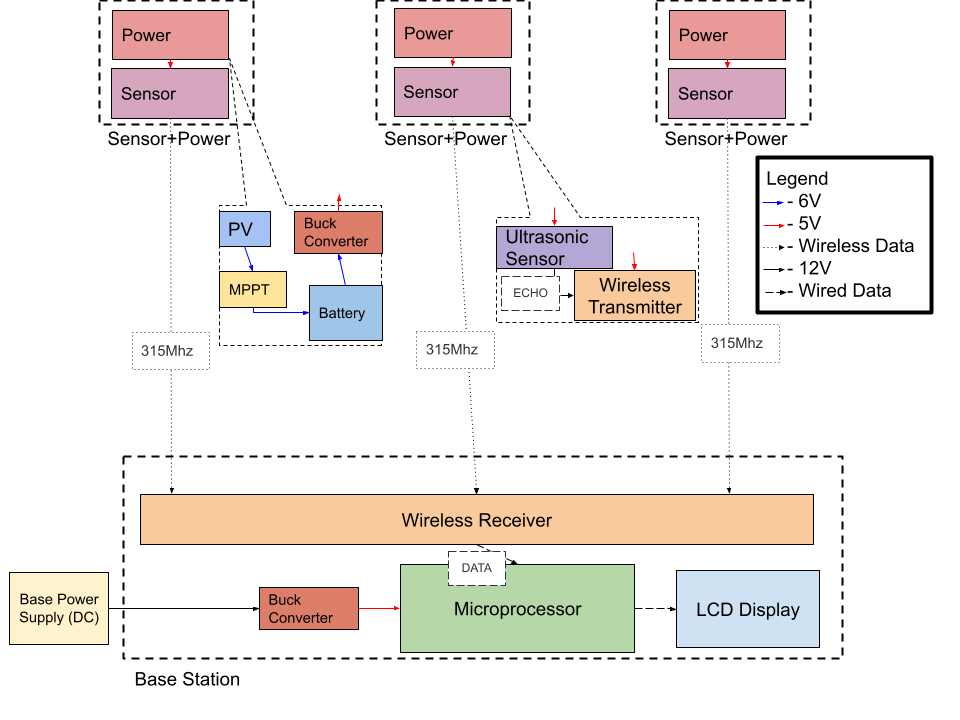 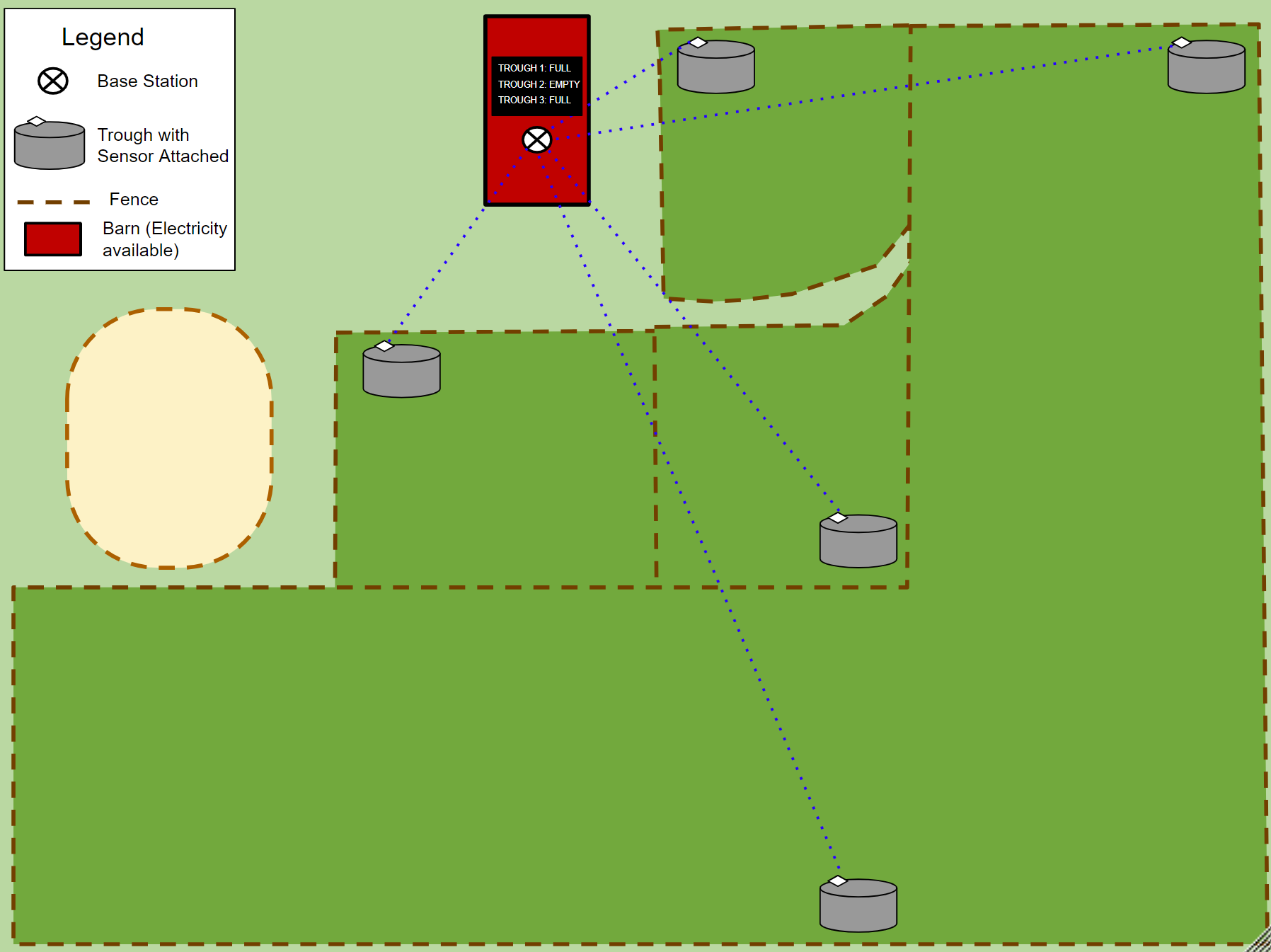 ELECTRICAL & COMPUTER ENGINEERING
GRAINGER ENGINEERING
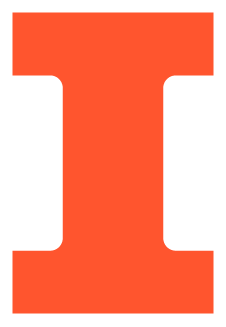 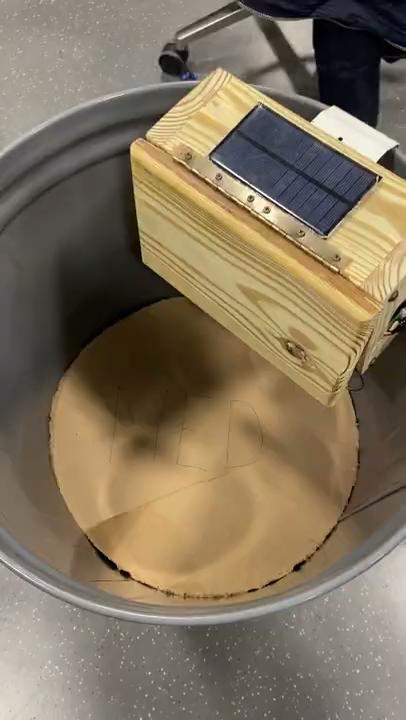 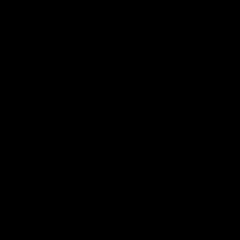 ELECTRICAL & COMPUTER ENGINEERING
GRAINGER ENGINEERING
Solar
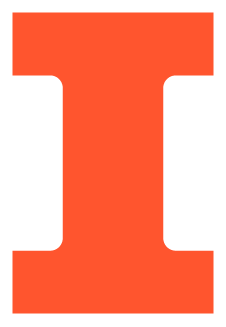 Requirements:
6V at a minimum from Solar Panel
Step down to 5V for Sensor, Step up to 12V for the Transmitter
5V rechargeable source using 6V Si Panel and Taidascent MPPT, 3.7V Li Ion batteries

Why MPPT? Perturb-and-observe








Future Considerations: tilt angle, boost converters vs linear regulators
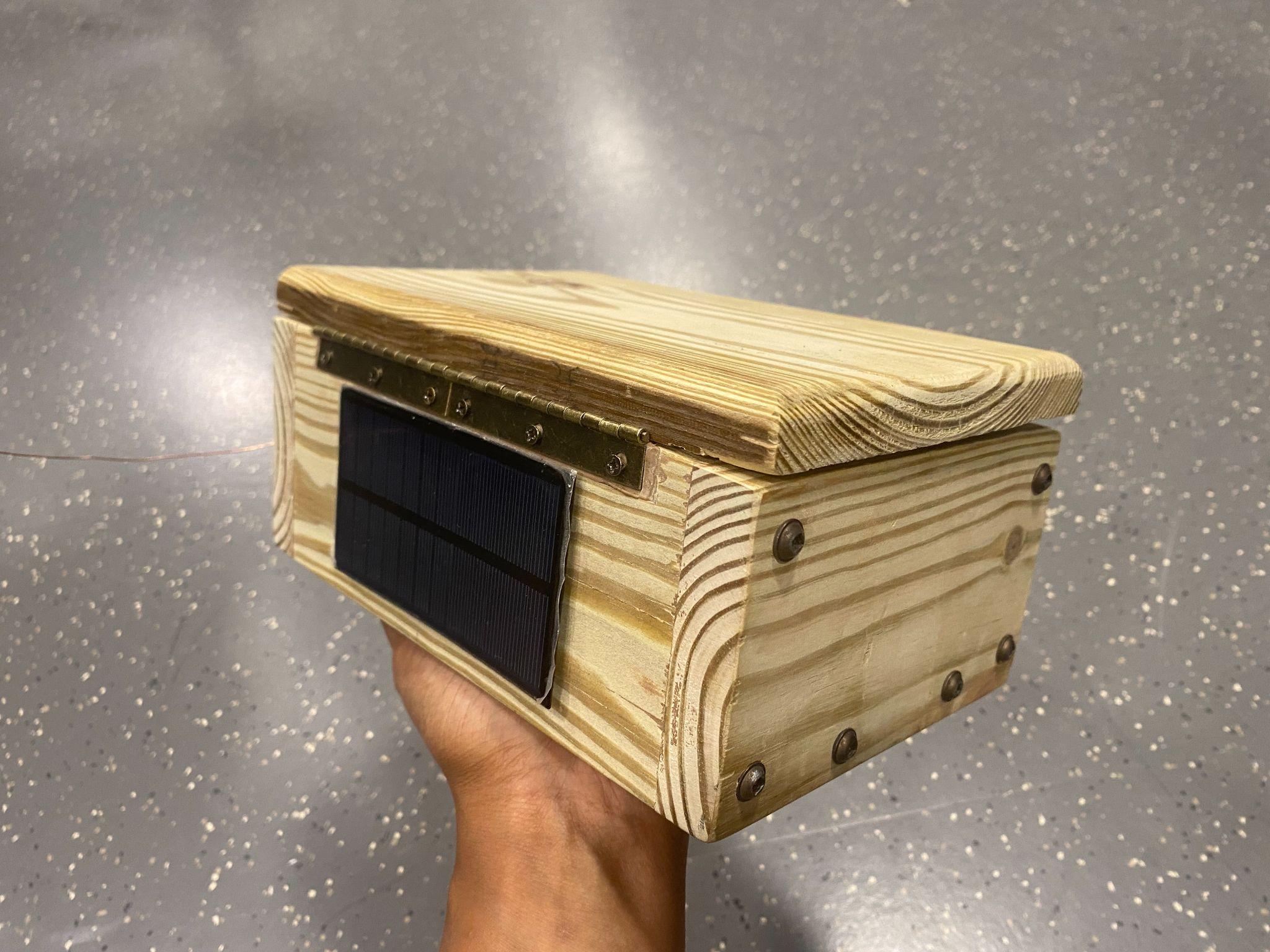 IMAGE / GRAPHIC
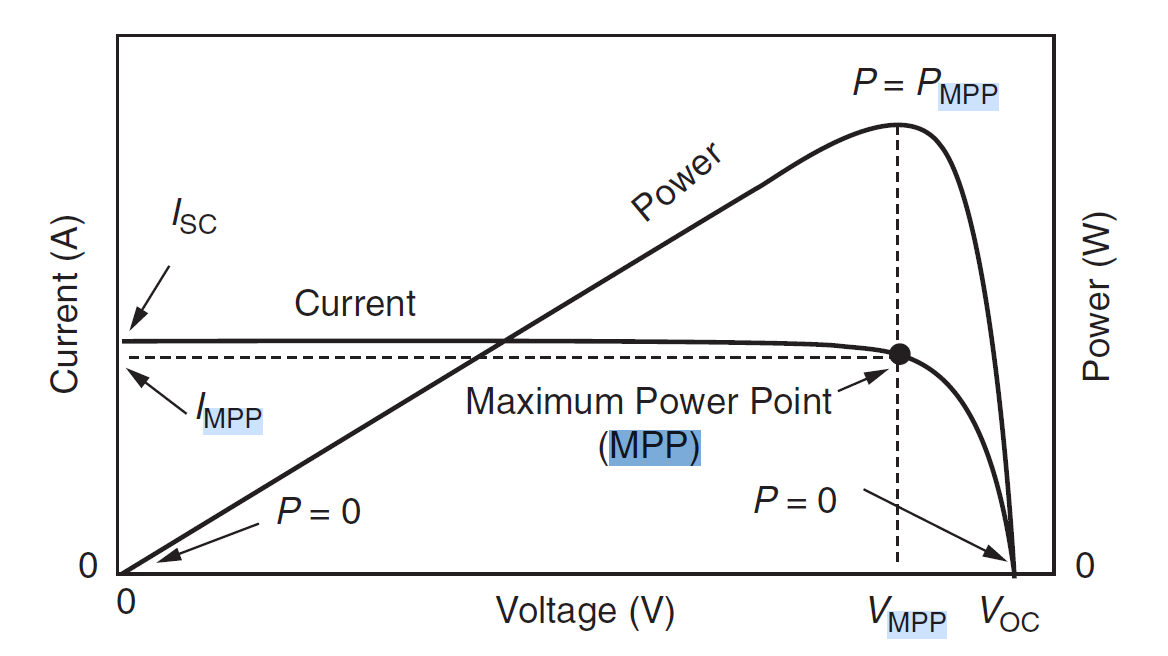 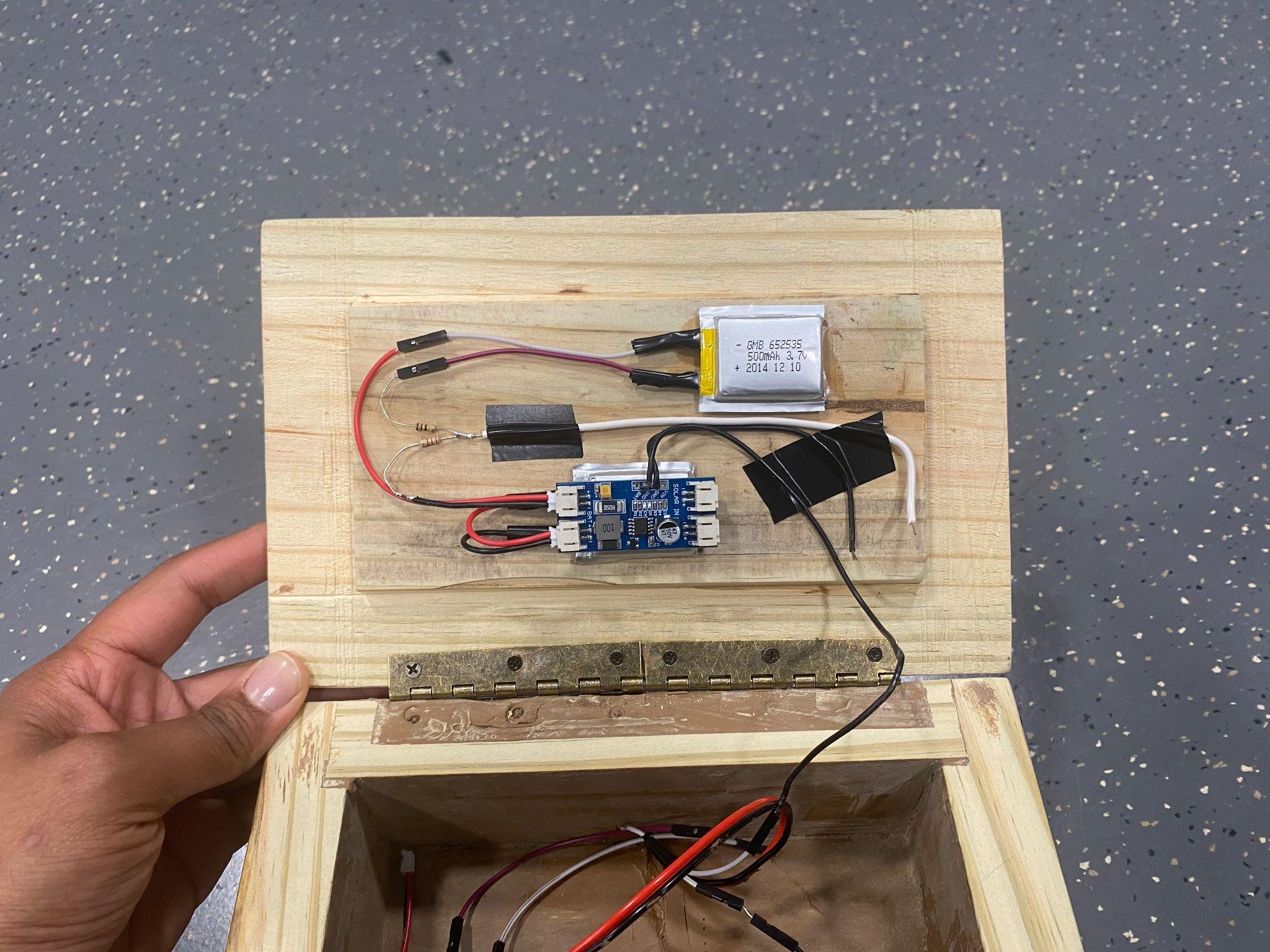 IMAGE / GRAPHIC
ELECTRICAL & COMPUTER ENGINEERING
GRAINGER ENGINEERING
Transmitter/Receiver
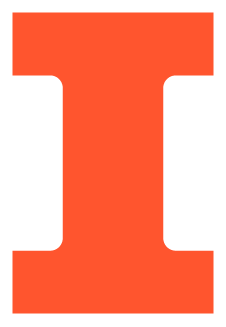 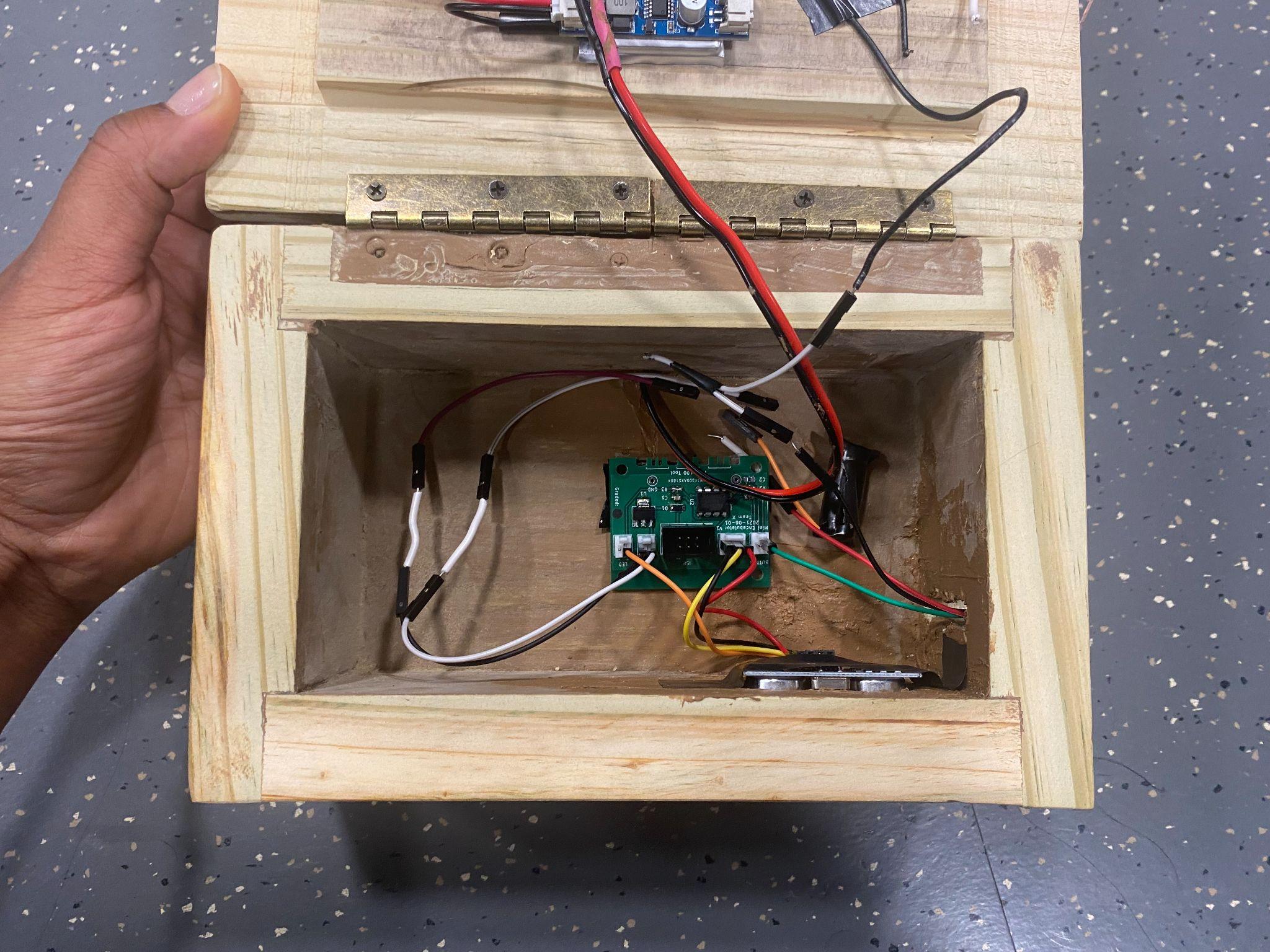 Requirement:
Transmit data to the base station on designated time intervals 
Components (Re) Used: 
315MHz ASK (Amplitude shift keying). 
The ATTiny85 from a previous assignment

About ATTiny85:

Upsides: 
Area (.365*.310 inch2)
Power consumption
Two Timers
Downsides: 
Limited memory
Limited Pins
Over-utilized Timer0
IMAGE / GRAPHIC
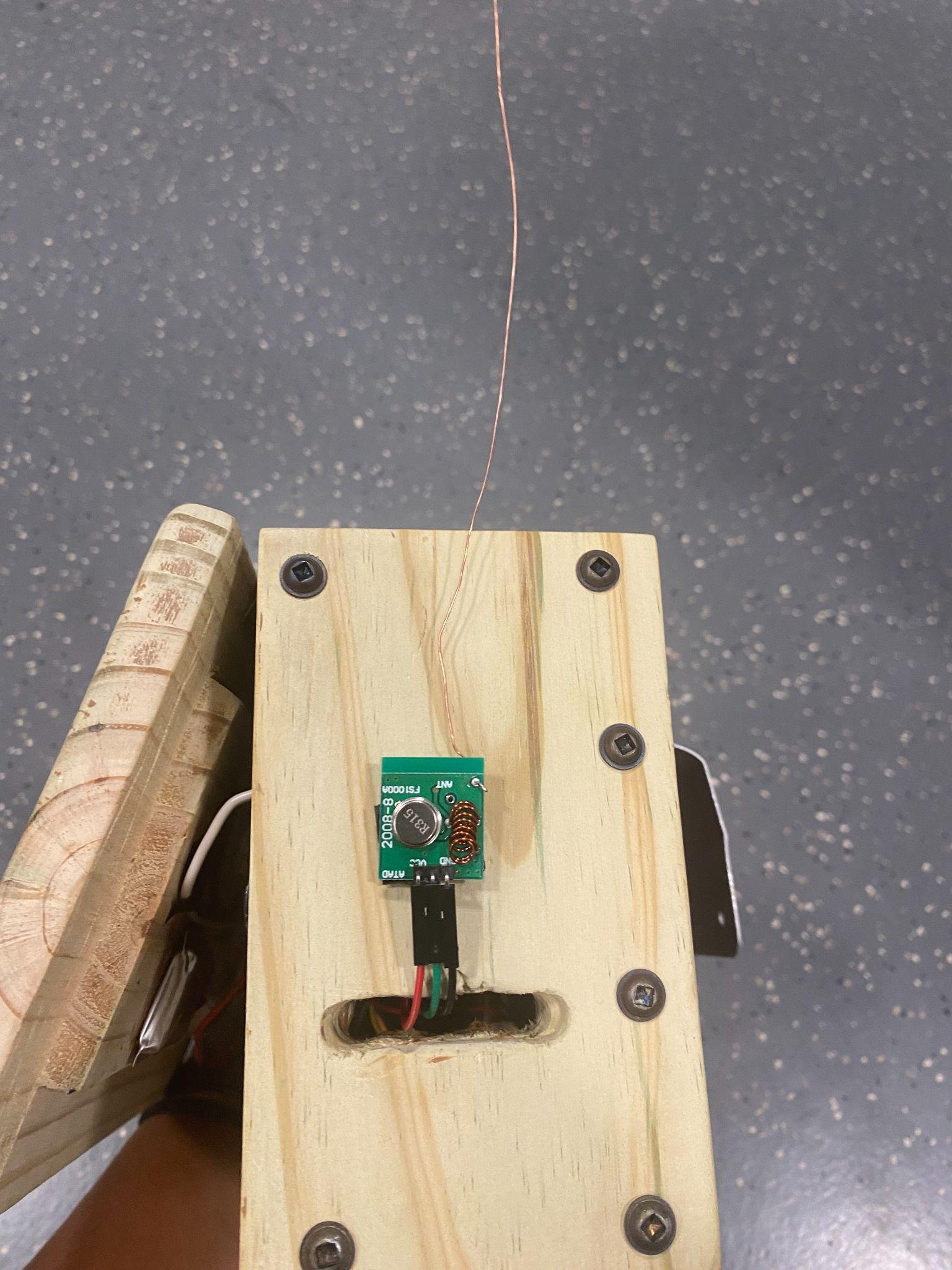 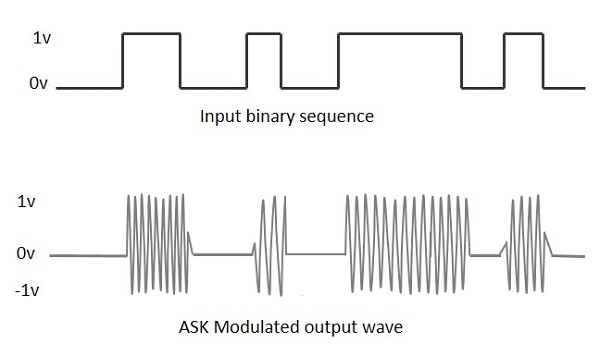 IMAGE / GRAPHIC
ELECTRICAL & COMPUTER ENGINEERING
GRAINGER ENGINEERING
Transmitter/Receiver Cont’d
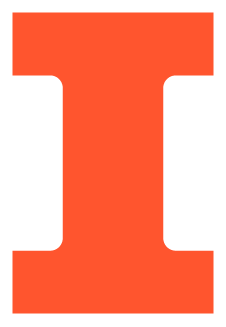 Library Used for TX/RX: VirtualWire → Radiohead

Both have drivers for ASK TX/RX
For Radiohead it’s <RH_ASK.h>
Virtualwire needs less memory

WHY Radiohead finally?

Fits in the memory
Virtualwire occupies Timer0, also used for delay(), millis(), …
Radiohead allows choosing Timer1, not used in our app 
And makes measurement accurate
Thanks to https://gitlab.com/thijsvanulden/TinyHead  
And https://github.com/connornishijima/TinySnore to fully power down the chip
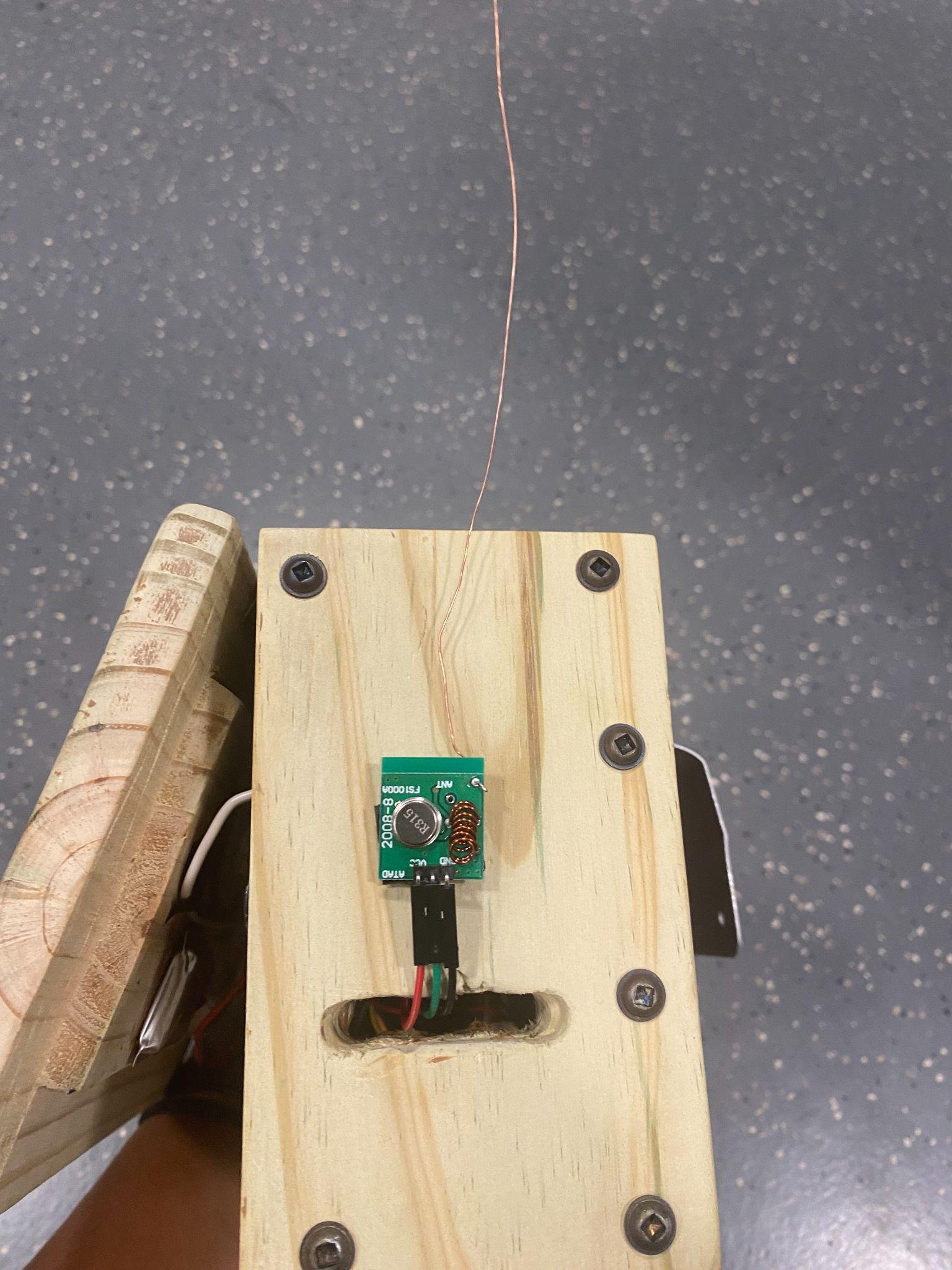 ELECTRICAL & COMPUTER ENGINEERING
GRAINGER ENGINEERING
Base Station
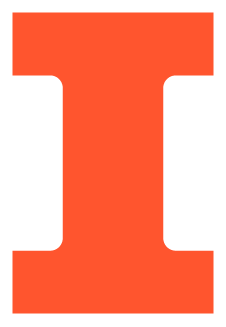 Base
ATMega328P
16MHz External Oscillator
Connectors for LCD direct interfacing & Rx
Requirements:
Must update every time the sensor system transmits data
Must have a visible LCD display to relay High Level Requirement conditions
However…

Microcontroller fixed SCL/SDA
LCD Module comes with I2C 
TI PCF8574 I2C address: 0x24
2 wires soldered for SCL/SDA 
~4V output
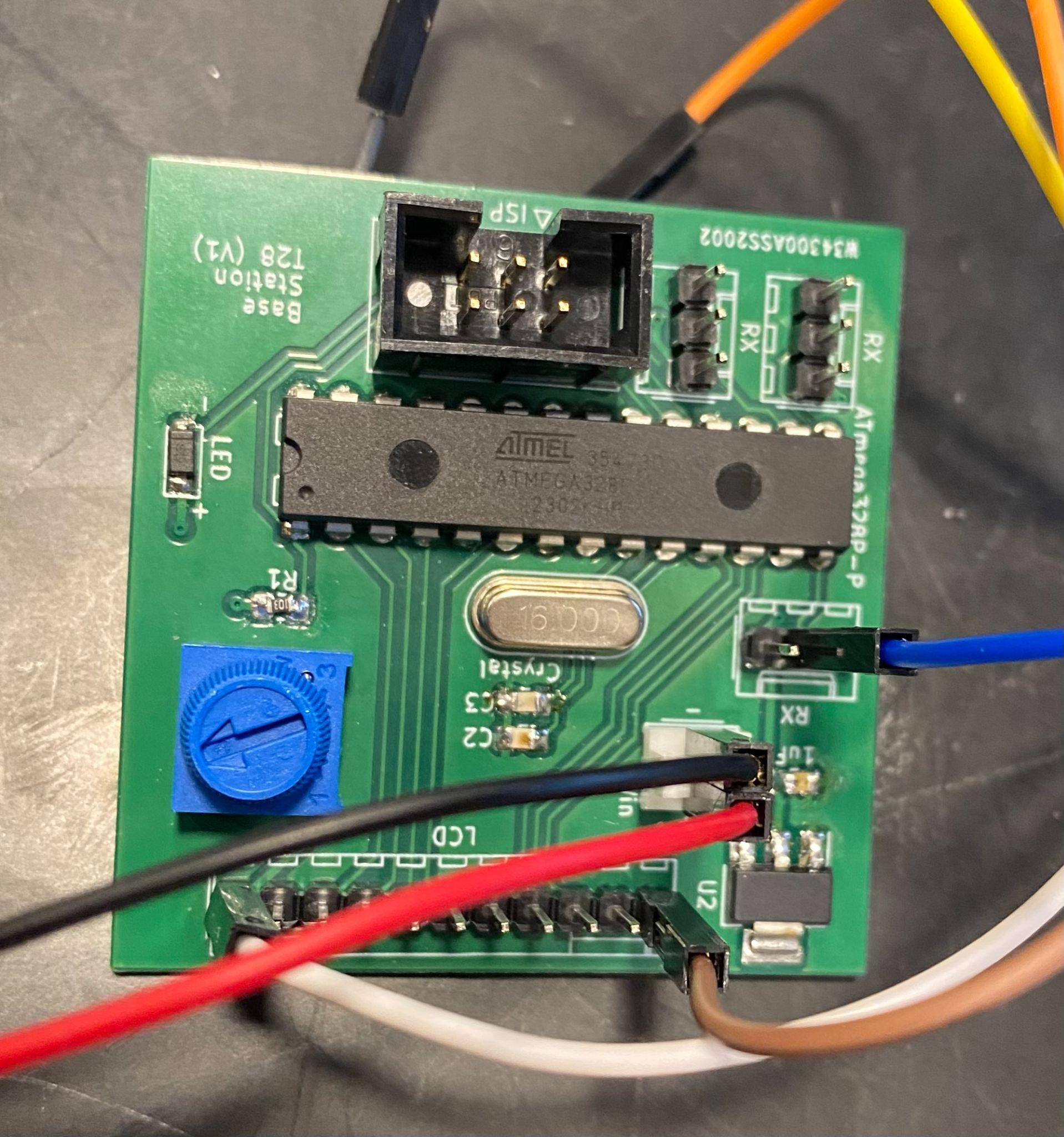 SDA
SCL
DATA
LCD-
LCD+
ELECTRICAL & COMPUTER ENGINEERING
GRAINGER ENGINEERING
Base Station
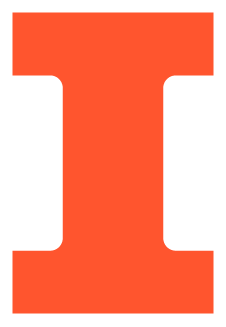 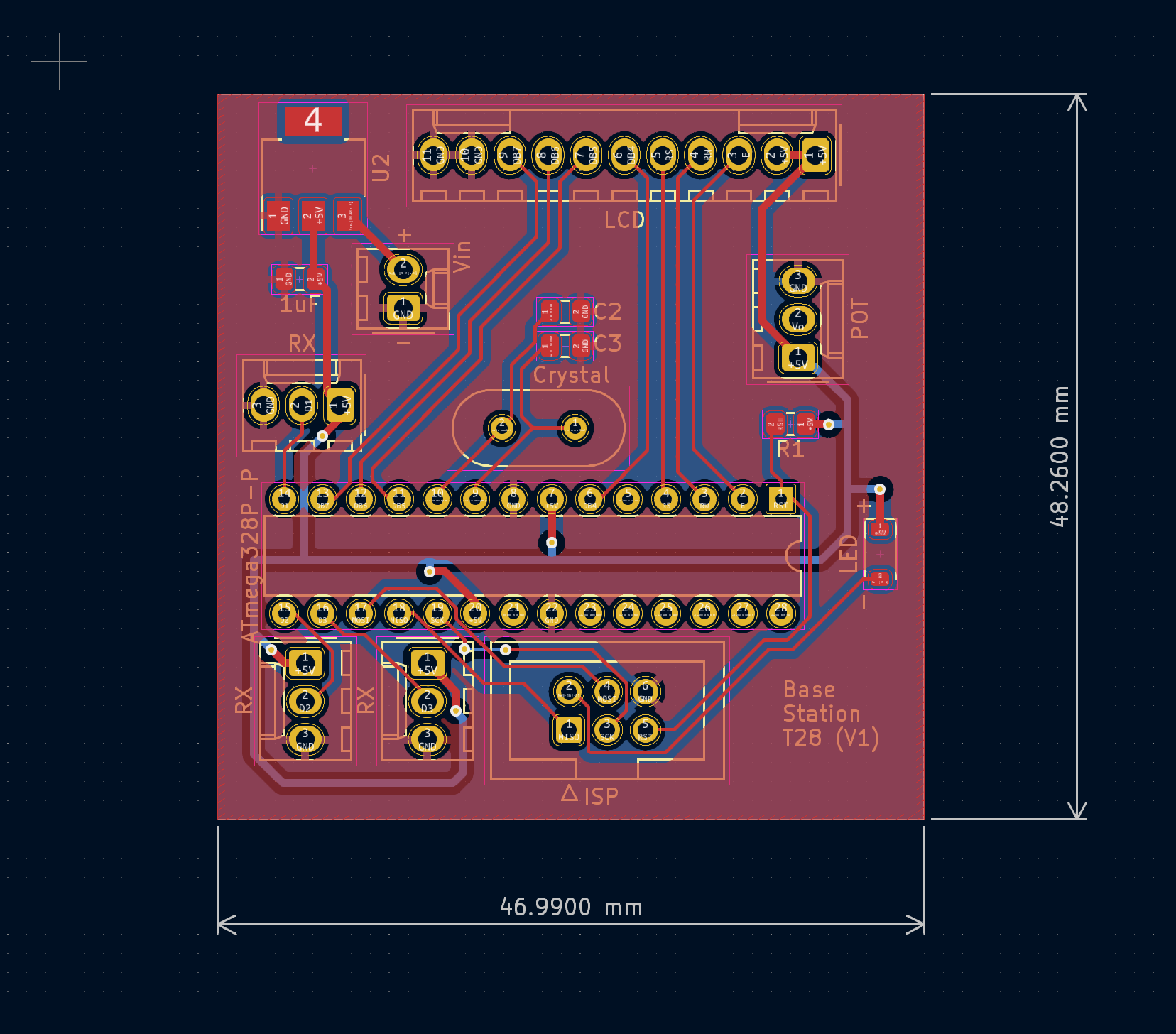 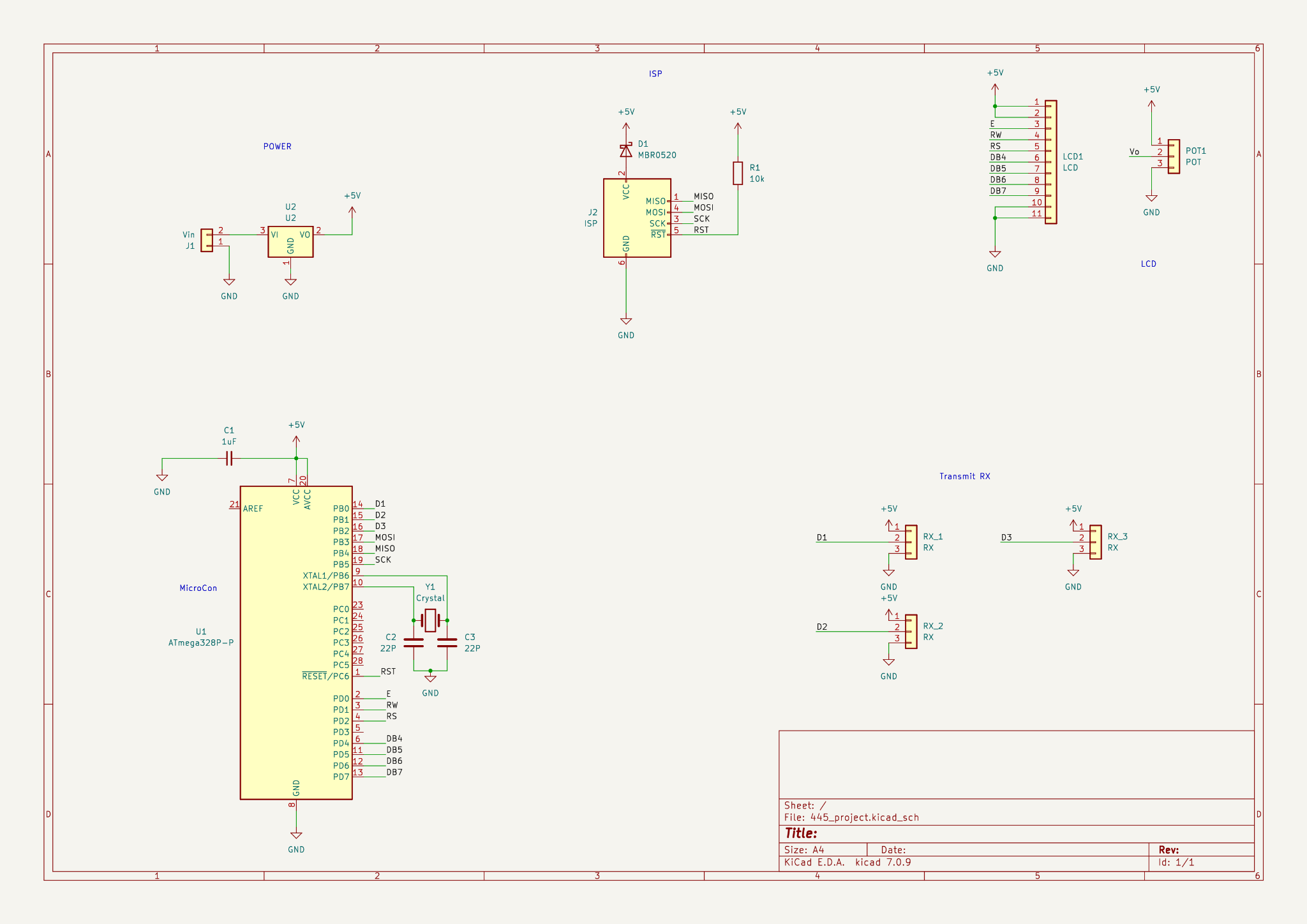 ELECTRICAL & COMPUTER ENGINEERING
GRAINGER ENGINEERING
Sensing
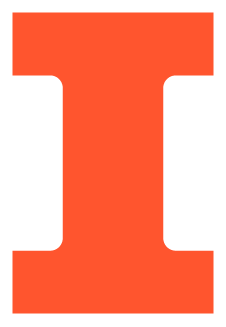 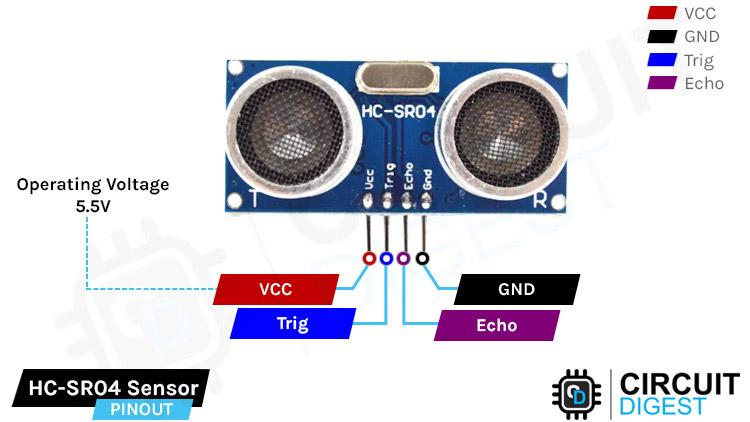 Requirement:
Provide measurements with an accuracy within 4 inches
Ultrasonic Sensor (HC-SR04)
Can take between 1.8~5.5V
Powered with 4V in design
Sends 8 sonic bursts through Trigger Pin
Takes a 10us pulse (active high)
Sets the Echo to high for the duration, then low
Measurement done by function pulseIn(), returns passed
Sends interval (Time Delta) to PCB for Encoding
ELECTRICAL & COMPUTER ENGINEERING
GRAINGER ENGINEERING
Encoding/Decoding
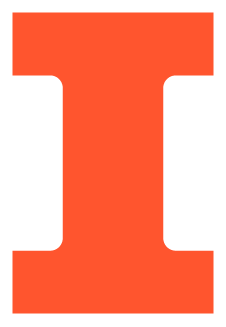 Encoding
Most significant base-10 digit given 5-digits for Time Delta
XXXX→T1, XXXX + 10000→T2, XXXX + 20000→T3
Limits: 
~171cm→9999us
≤6 sensors as given output is a 16 bit unsigned int
Decoding
If Time Delta is
>20000 → T3, >10000 → T2, else T1
Time delta *.0343 cm / 2
Then compare the distance against 30cm, 60cm (High, Med)
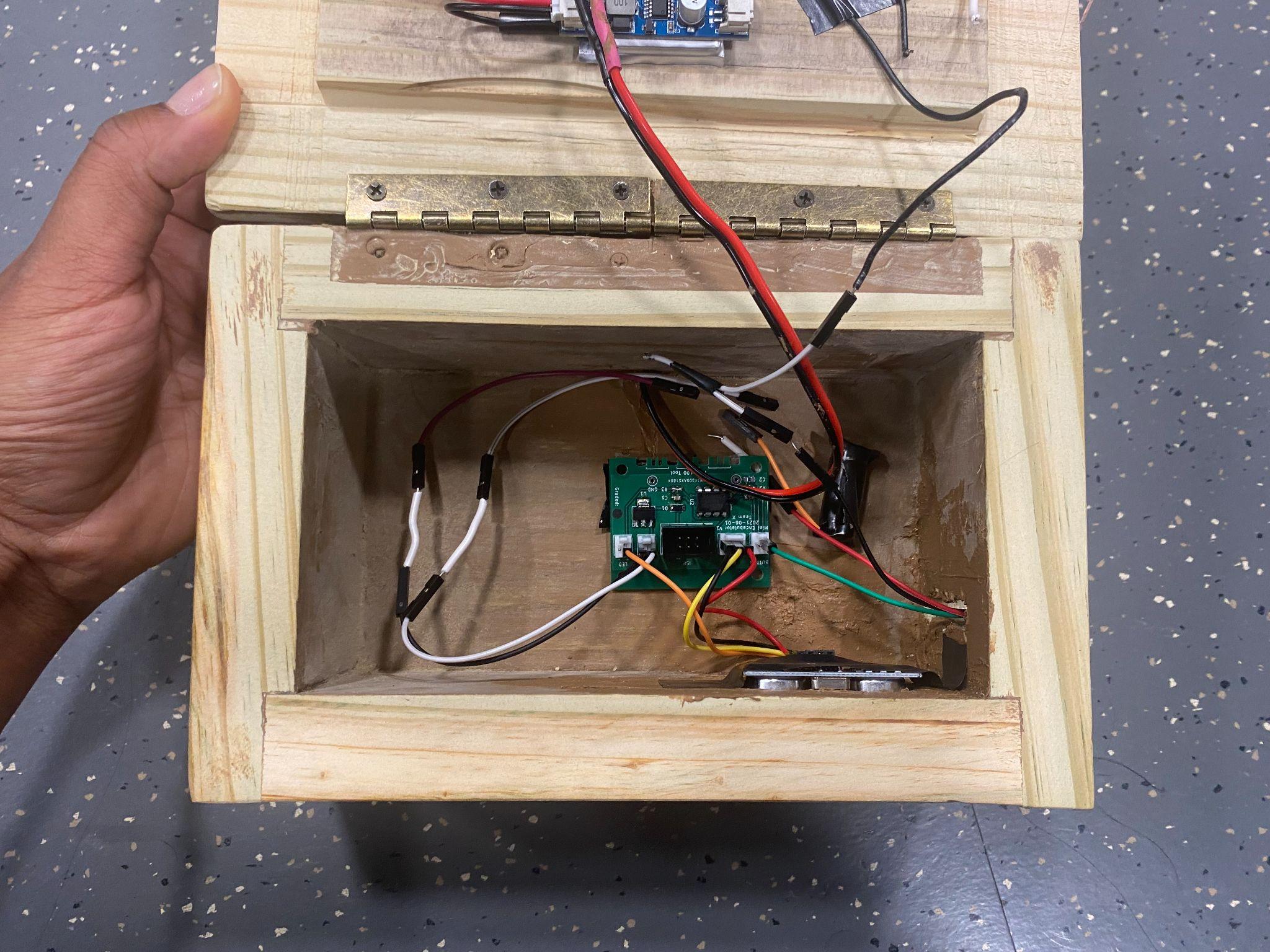 ELECTRICAL & COMPUTER ENGINEERING
GRAINGER ENGINEERING
Success and Challenges
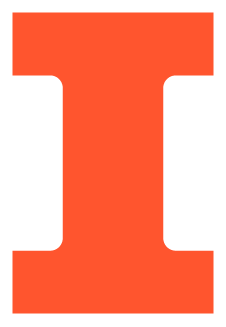 Challenges

Decoding multiple devices 
Interference between devices
Lead times for equipment
Reliable +50 meter transmission

Failures

Rechargeable 12V source for RX/TX range
Tuning AM frequencies outside
Successes

Met the high level requirements
Displays data from three devices on LCD
Relays data at intervals
Accurate to within 4”
Overcame interference issues at 30s+ interval
Custom PCB w/ microprocessor at base station
Grid independent devices
ELECTRICAL & COMPUTER ENGINEERING
GRAINGER ENGINEERING
Conclusion
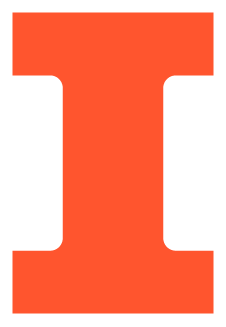 Learned:
Engineering Process from Conception → Design → Finished Product
New (and old) ECE concepts including MPPT, PCB design, ATTiny coding, Testing/Verification Techniques  

If we could do it all again:

Plan requirements and verification tables then execute them 
Rather than an trial and error approach
Plan around potential lead time issues
Submit orders earlier
Get the LCD before designing PCB
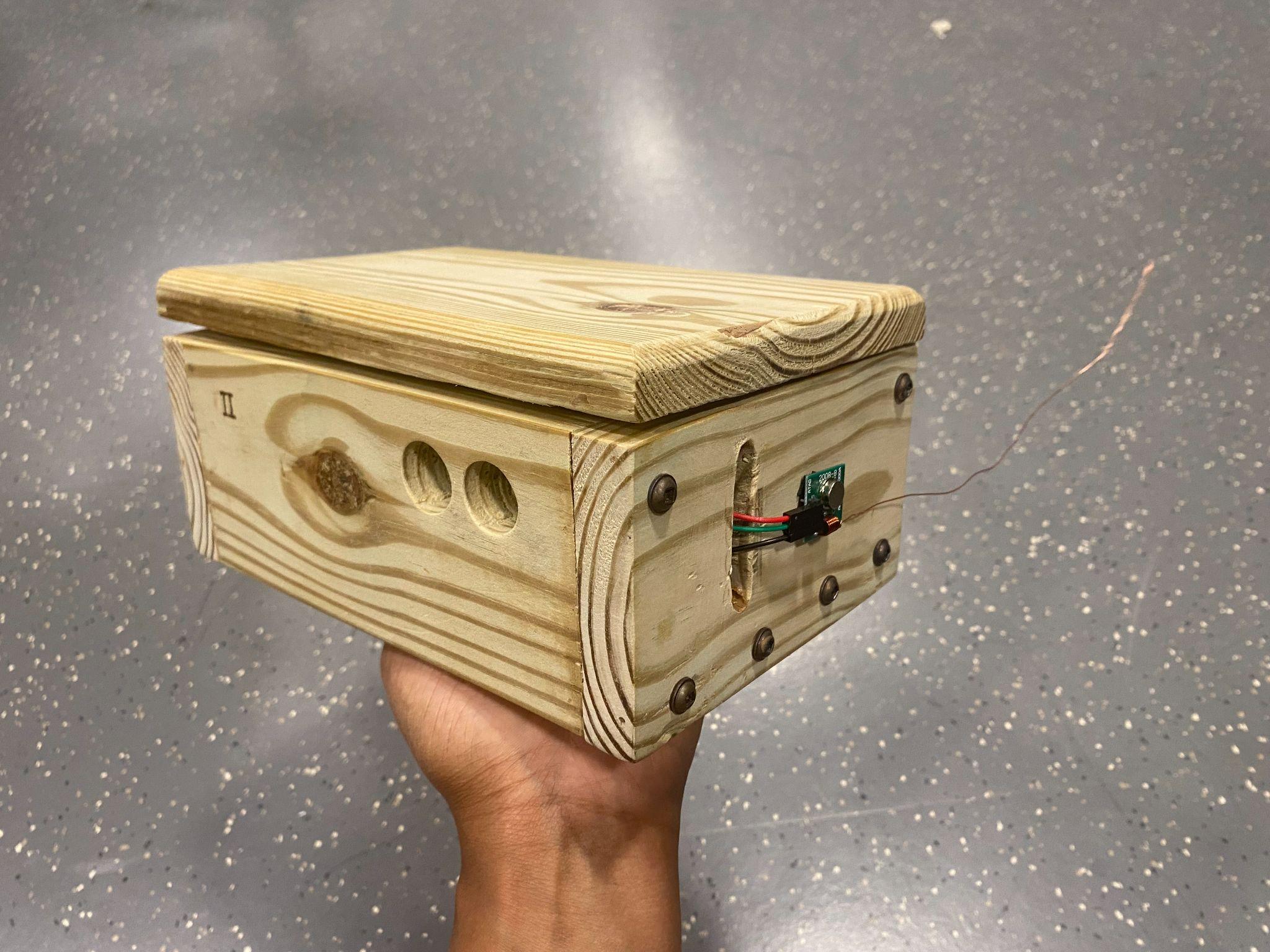 ELECTRICAL & COMPUTER ENGINEERING
GRAINGER ENGINEERING
Recommendations
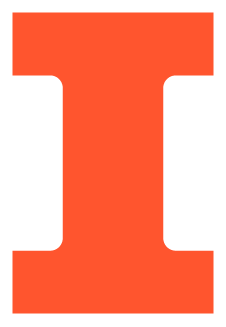 Recommendations:

Research non-line-of-sight transmission (NLOS)
Look into Transceiver (nRF24L01)
Look into Other Microcontrollers (ATTiny1614)
Look into Linear Regulators
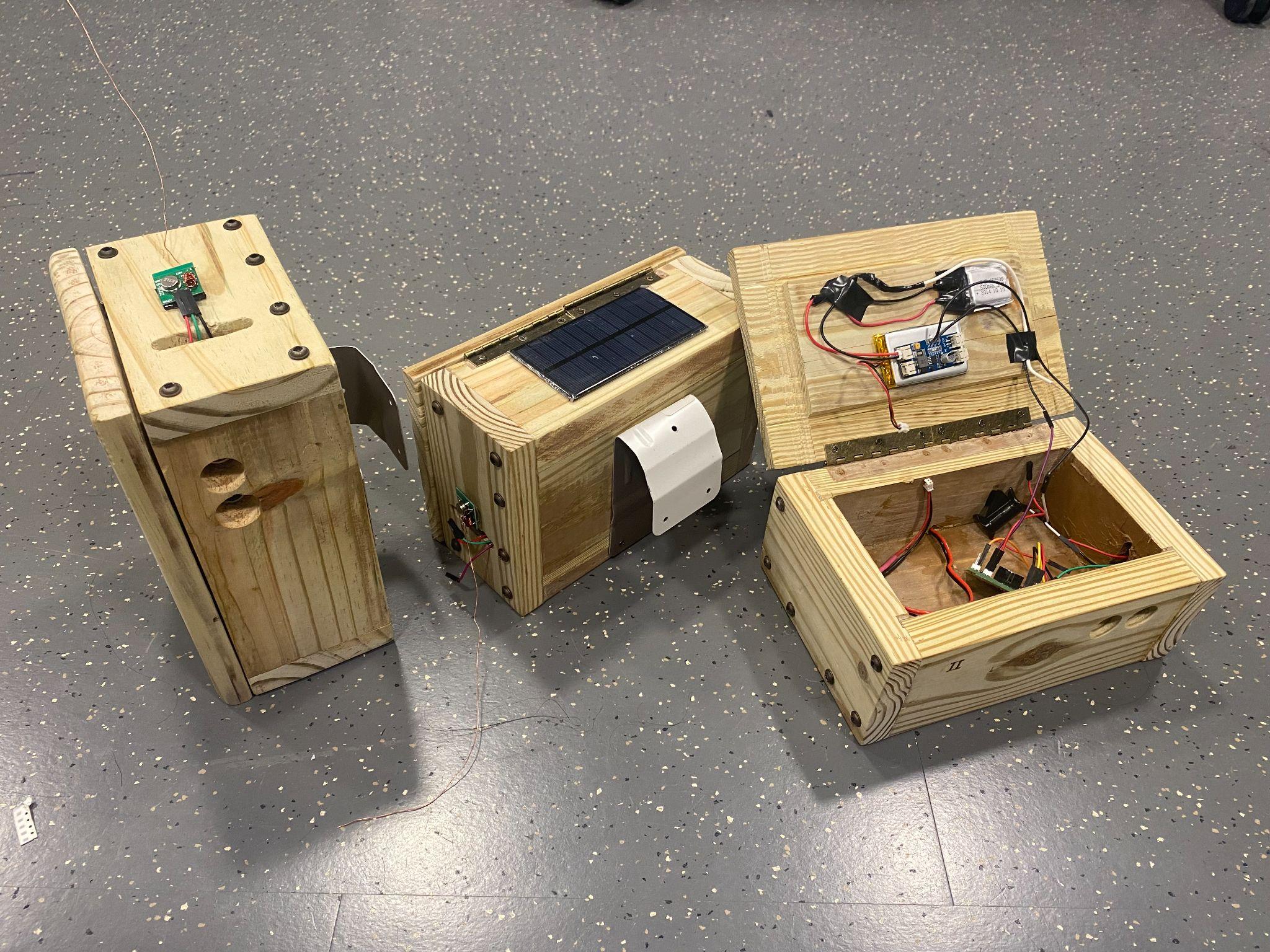 ELECTRICAL & COMPUTER ENGINEERING
GRAINGER ENGINEERING
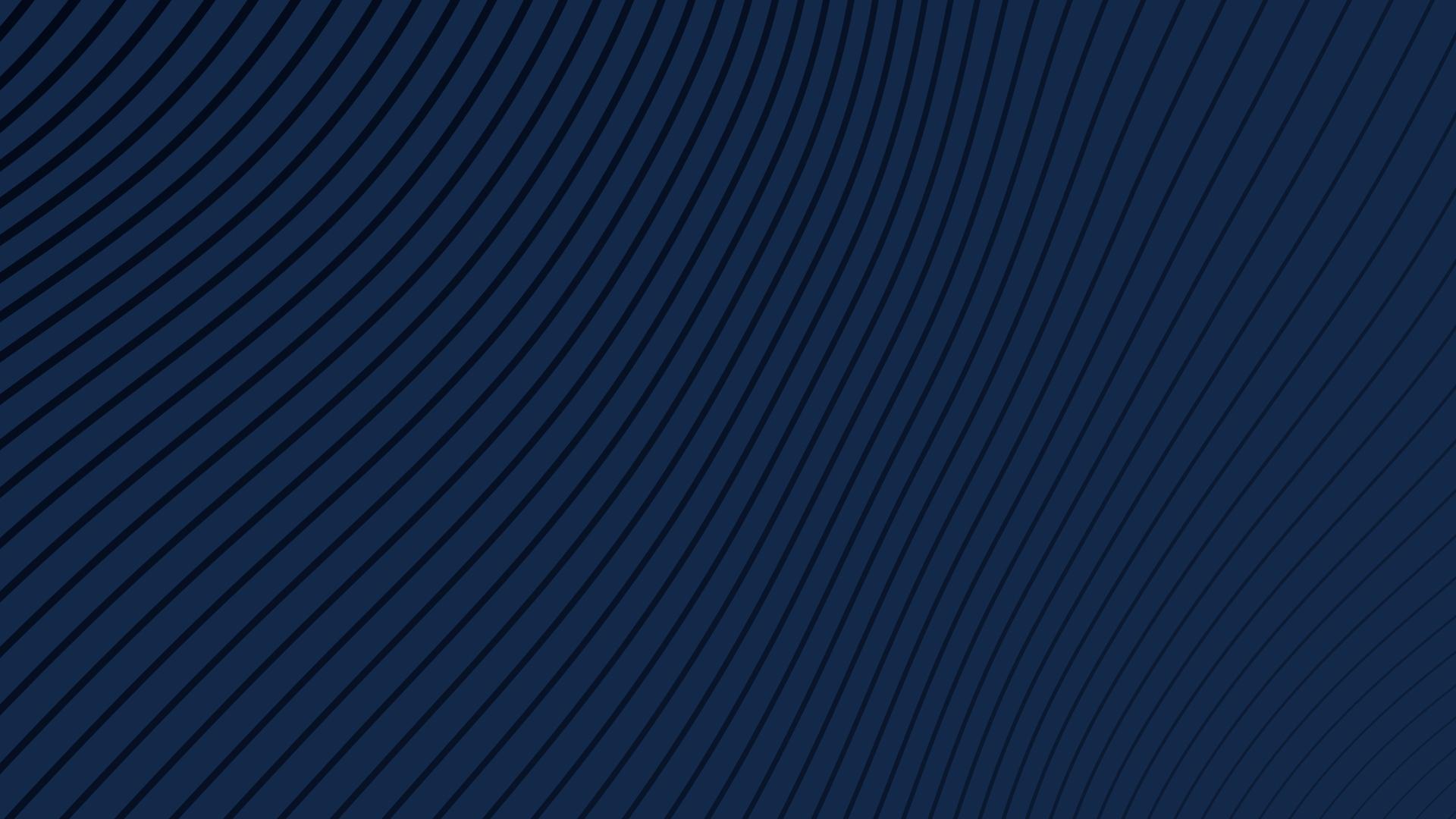 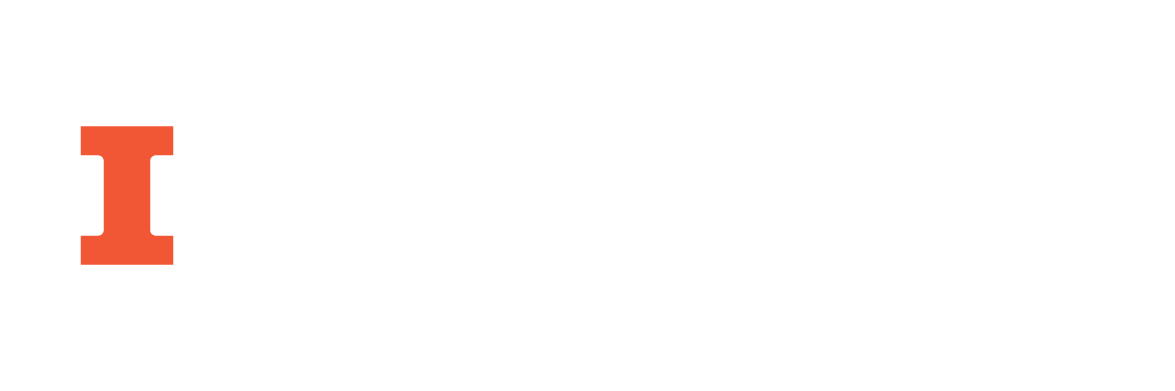